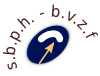 BHPA Professional matters workgroup 
Meeting 5
2/12/2020
Create Professional Union
new legislation since 2019
PU (beroepsvereniging/ Unions professionnelles) disappears
Now NPO/VZW/ASBL needs to apply for a 
“NPO recognised as PU” 
“Vzw erkend als beroepsvereniging”
« asbl agréée comme union professionnelle  »
To apply as “NPO recognised as PU”, we need to add to the statutes:
Conditions for membership clearly defined for all membership types (=ok in current text but needs update)
Condition to become board member (= not ok),  duration of mandate (=ok)
Sanctions when non compliant to internal code of conduct (= not ok),
the commitment to seek, together with the other party, the means to settle any dispute about the working conditions that the association enters into, either by conciliation or by arbitration. (=ok)
1. Membership types:current situation
Currently:
Effective member

diploma of master in science, civil engineering or industrial engineering and an effective job in medical physics in an hospital environment
 Can vote
Full right of the NPO


 Affiliated (aangesloten) member

Honorary members
Associated members (company)
Corresponding members (foreign physicists and Belgian physicist without real clinical activity…)
Student members
 can NOT vote
First suggestion created during 4th meeting:
Effective member
Recognized MP(E)
FANC recognition
Represented in higher board (president, vice president, treasurer, secretary)
2 MPE as referee
Appoint a FANC ambassador

MP(E) 
diploma of master in science, civil engineering or industrial engineering 
Medical physicist working in an hospital environment and directly involved in patient care 
Can be represented in board
2 MPE as referee

MPA= RTT, dosimetrist, planner, engineer,… (no direct correlation to definition FANC)
Minimum Diploma as bachelor
2 MPE as referee
Can be represented in board but not in the higher board functions
 Can vote
 Affiliated member

Honorary members
Retired former members
Nominated by board

Associated members
Can be natural or legal person
Company member

Corresponding members 
foreign (recognized) physicists 
 Belgian medical physicist not involved in patient care

Student members : master and phd students

 can NOT vote
Feedback VSDC
Het is mogelijk om de effectieve leden in te delen in drie soorten effectieve leden en om te bepalen dat bepaalde effectieve leden niet in aanmerking komen voor bepaalde functies in het bestuursorgaan. U moet dit dan wel duidelijk opnemen in de statuten. 

Zij moeten wel stemrecht hebben in de algemene vergadering, u kan niet bepalen dat zij geen stemrecht hebben. U zou wel kunnen opnemen dat de andere categorieën van effectieve leden een meervoudig stemrecht hebben. Dit moet u duidelijk statutair bepalen. 

Il est possible de diviser les membres efficaces en trois types de membres efficaces et de déterminer que certains membres efficaces ne sont pas admissibles à certains postes au sein de l’organe directeur. Vous devez alors l’inclure clairement dans les lois. 

Ils doivent avoir le droit de vote à l’assemblée générale, vous ne pouvez pas stipuler qu’ils n’ont pas le droit de vote. Vous pouvez inclure que les autres catégories de membres efficaces ont plusieurs droits de vote. Cela devrait être clairement déterminé par une position législative.
Feedback Member
what about a MP who do not work in hospital but are involved in patient care? 

suggestion to reformulating  ‘ working in hospital environment ( which require an hospital affiliation) with being involved in patient care ? or something similar? For example, I serve also diagnostic centres, which are not hospitals.   

Where would you expect more feedback wrt the radiology modality? I did not find anything modality specific in the presentation. 

More feedback needed from RX and NM!
Version 2
Effective member
rMPE
FANC recognition
2 MPE as referee
Can deliver the President

MP and MPE
At least scientific diploma of master in science, 
Medical physicist directly involved in individual patient care 
2 MPE as referee
Can deliver the President

MPA= RTT, dosimetrist, planner, engineer,… (no direct correlation to definition FANC)
Minimum Diploma as bachelor
2 MPE as referee
representative in the board

Can vote

 Jan will write the statutes in full text and send out to review by prof matters workgroup
 Affiliated member

Honorary members
Retired former members
Nominated by board

Associated members
Can be natural or legal person
Company member

Corresponding members 
foreign (recognized) physicists 
 Belgian medical physicist not involved in individual patient care

Student members : master and phd students


 can NOT vote
2. Condition to become board member
4-6 board members
President is (r)MP(E)
1 rMPE is representative to FANC (ambassador)
Aim: Every discipline (MPE, rMPE, MPA) represented in the board (not mandatory)

Look into Cultuurpact? Minority can not be vote out?
3. Sanctions when non compliant to internal code of conduct,
Code of professional conduct:  need for update ?

https://www.aapm.org/org/policies/details.asp?id=260&type=PP&current=true#Section4

https://nvkf.nl/resources/media/Reglement%20Structuur%20Tuchtrecht%20NVKF_20090216-ALV20090319.pdf

Written warning, not eligeble for promotion as membership type or suspension of membership…
Create Ethical committee
Procedures…
Feedback VSDC on sanctions
Wij beschikken niet over uitgebreide tekstvoorbeelden. Deze maatregelen moeten niet noodzakelijk uitgebreid opgenomen worden. Vaak beperkt men zich tot het volgende: 

In geval van niet-naleving van de reglementen van de vereniging kan deze laatste de volgende sancties opleggen: een blaam, de schorsing of de uitsluiting van het effectief lid of aangesloten lid.. not eligible for promotion as board member (limited in time) 
 Use this in statutes and refer to internal rules of conduct

Nous n’avons pas d’exemples de texte complets. Ces mesures ne devraient pas nécessairement être incluses en détail. Souvent, on se limite à ce qui suit: 

En cas de non-respect des règlements de l’association, celle-ci peut imposer les sanctions suivantes : culpabilité, suspension ou exclusion du membre ou du membre effectif.
New statutes
BHPA 2021 GA preparation + promotion campaign ideas
New years letter
New Website information
Social media campaign
Organise a meeting for all members to explain the new statutes in januari
Give time to feedback
Have meeting in March to discuss feedback
Cumulate into the BHPA 2021 GA with voting


How to vote: 

De stemming op een digitale AV gebeurt net zoals bij een gewone fysieke AV, indien er gestemd wordt door handopsteking of door naamafroeping. 
Wordt er geheim gestemd, dan kan u gebruik maken van bepaalde toepassingen die dit mogelijk maken, zoals Google Forms of Microsoft Forms. Er wordt dan op voorhand een stemformulier digitaal opgemaakt. Tijdens de AV wordt er dan gestemd. De toepassing laat toe om anoniem te stemmen. Wel is een gedegen kennis van de toepassing hiervoor vereist, stel hier intern iemand voor aan. 4 digits to verify voting 

Le vote sur un AV numérique est tout comme un AV physique normal, s’il est voté à la main ou par des inso mains. 
Si vous votez en secret, vous pouvez utiliser certaines applications qui rendent cela possible, telles que les formulaires Google ou Microsoft. Un formulaire vocal sera ensuite formaté numériquement à l’avance. Pendant l’AV, le vote aura lieu. L’application permet de voter anonymement. Toutefois, une connaissance approfondie de la demande est nécessaire, nommer quelqu’un à l’interne.
Change name BHPA? Vote before BHPA 2021?
ideas of Piet Stevens

Have a voting by members
Verify against already existing names





MPA
medical physics association
MEPA
BMPA
belgian medical physics association
BEMEPA
MBPA
medical belgian physics association
BMPA
BAMP
belgian association of medical physics
BEASME
BEASMES
BEAMS
BEAMP
ABMP
association of belgian medical physics
ASBEME
ASBEMES
ASBEMICS
SBMP
society of belgian medical physics
SOBEMECS
SOBEMICS
SOBEMES
BESOMEP
belgian society for medical physics
BESMEP
BESTMEP
BESTMES
BESTMICS
BESTME
BSMP
BMPS
belgian medical physics society
BEMEPS
BEMEPY
BMPO
belgian medical physics organisation
BEMEPO
OBMP
organisation of belgian medical physics
OBEMEP
OBEMES
BAPM
belgian associaton of physicists in medicine
BOPM
belgian organisation of physicists in medicine
BEOPM
BEOPME
BOPME
BSPM
belgian society of physicists in medicine
BESOPM
BESTPM
BESTPME
BESTMPE
SBPM
society of belgian physicists in medicine
SOBEPME
New statutes
How do we change the statutes:

General assembly with 2/3e of the members present or represented. 
In case the number of 2/3 is not achieved: second  assembly where the amount of people present is not restrictive and at least 15 day after the first assembly

A majority of 2/3e of the present members or members represented is necessary to change statutes 
Change of purpose of vzw/asbl/NPO : 4/5e of the votes = necessary for Professional union